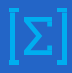 6
МАТЕМАТИКА
КЛАСС
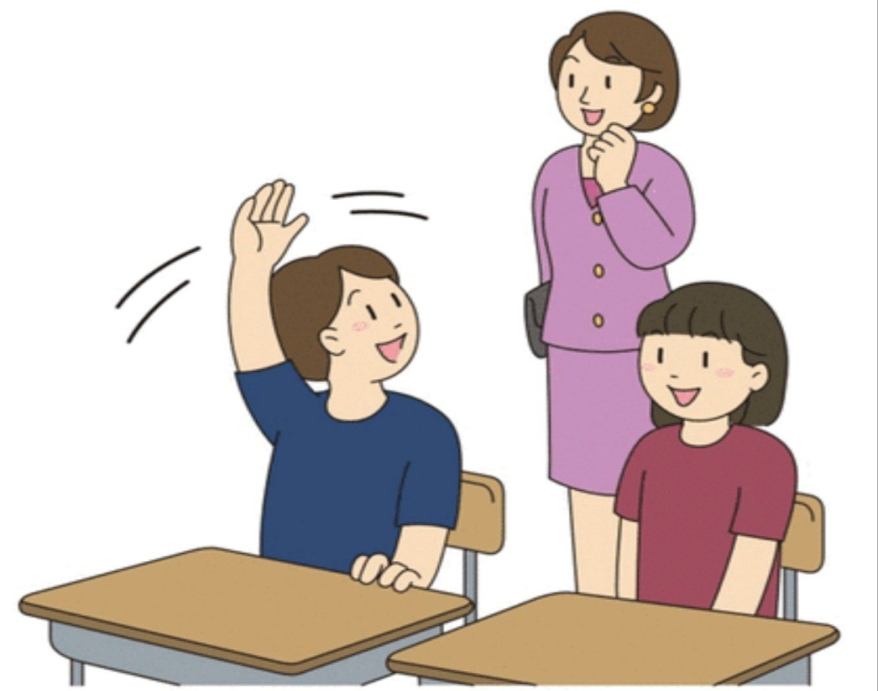 Тема:
РЕШЕНИЕ ЗАДАЧ
ПРОВЕРКА САМОСТОЯТЕЛЬНОЙ РАБОТЫ
131. Запишите все правильные дроби со знаменателем 15, числители и знаменатель которых будут взаимно простыми.
Ответ:
;
;
.
;
;
;
;
137. Найдите наибольший общий делитель следующих чисел: 1) 50 и 60;   2) 21 и 84;   3) 225 и 50;   4) 93 и 85.
Ответ:
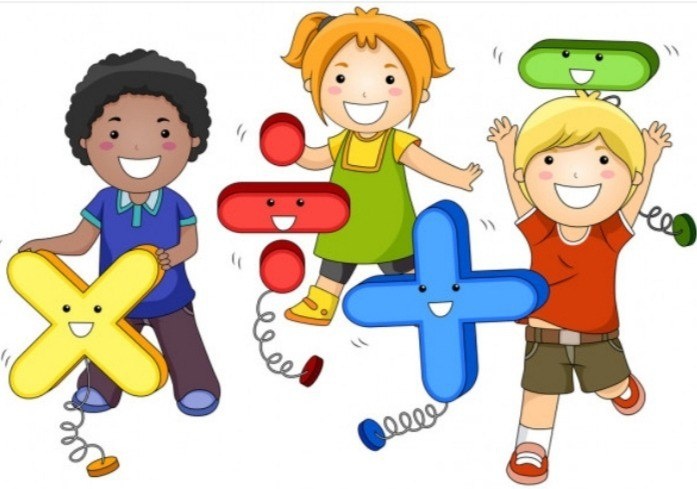 1) НОД ( 50, 60 ) = 10
2) НОД ( 21, 84 ) = 21
3) НОД ( 225, 50 ) = 25
4) НОД ( 93, 85 ) = 1
ПОВТОРЕНИЕ
Наибольшим общим делителем  двух натуральных чисел m и n (НОД) называется наибольшее число, на которое делятся эти числа.
Для нахождения НОД (m, n) выполним:
1 шаг. Находим разложения m и n на простые множители.
2 шаг. Выбираем наименьшую степень каждого общего множителя, затем их перемножаем.
3 шаг. Значение произведения и будет НОД (m, n).
РЕШЕНИЕ ЗАДАЧ
123. Найдите общие делители и наибольший общий делитель             следующих чисел. 
1) 65 и 195;     2) 36 и 78;    3) 18 и 48.
Выпишем все делители  этих чисел:
НОД (36, 78) = 2 ∙ 3 = 6
НОД (65, 195) = 65
НОД (18, 48) = 6
РЕШЕНИЕ ЗАДАЧ
124. Составьте пять пар взаимно простых чисел из чисел 12, 17, 25 и 19.
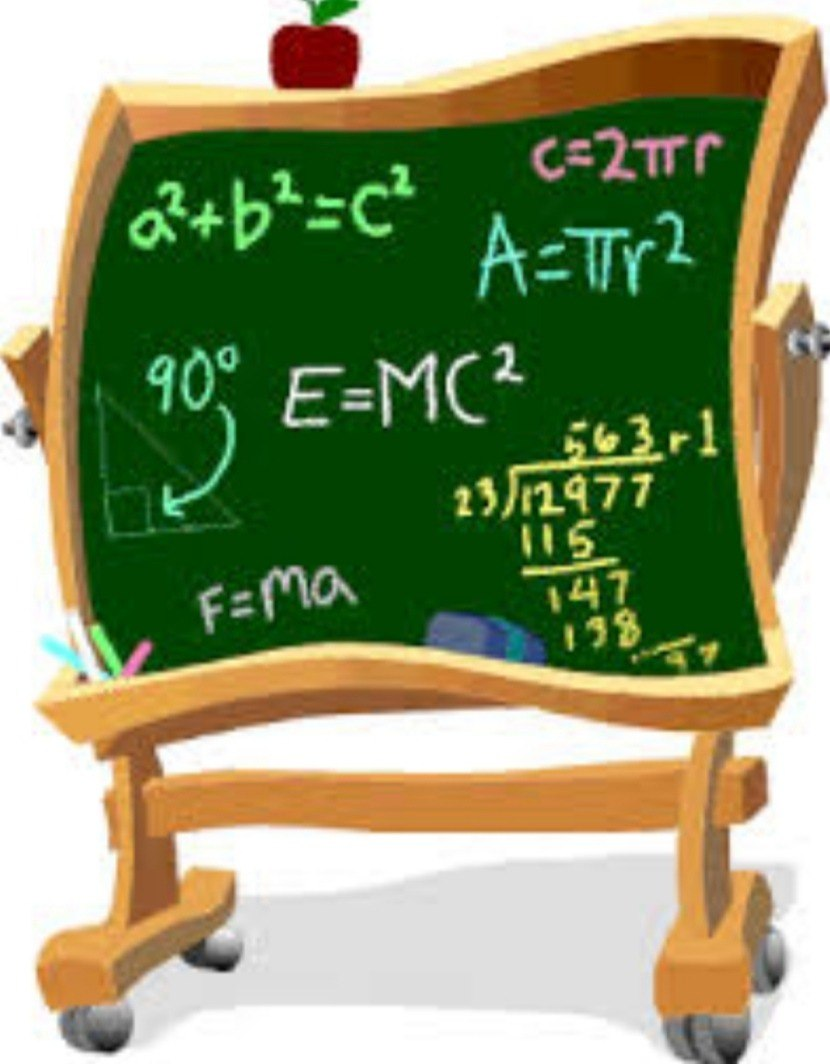 Решение:
Ответ:  12, 17;   12, 25;   12, 19;   17, 25;   19, 25.
РЕШЕНИЕ ЗАДАЧ
125. Найдите наибольший общий делитель следующих чисел:
1) 54, 36 и 99;        4) 56, 84 и 126.
Решение: 1) Разложим на простые множители числа 54, 36 и 99:
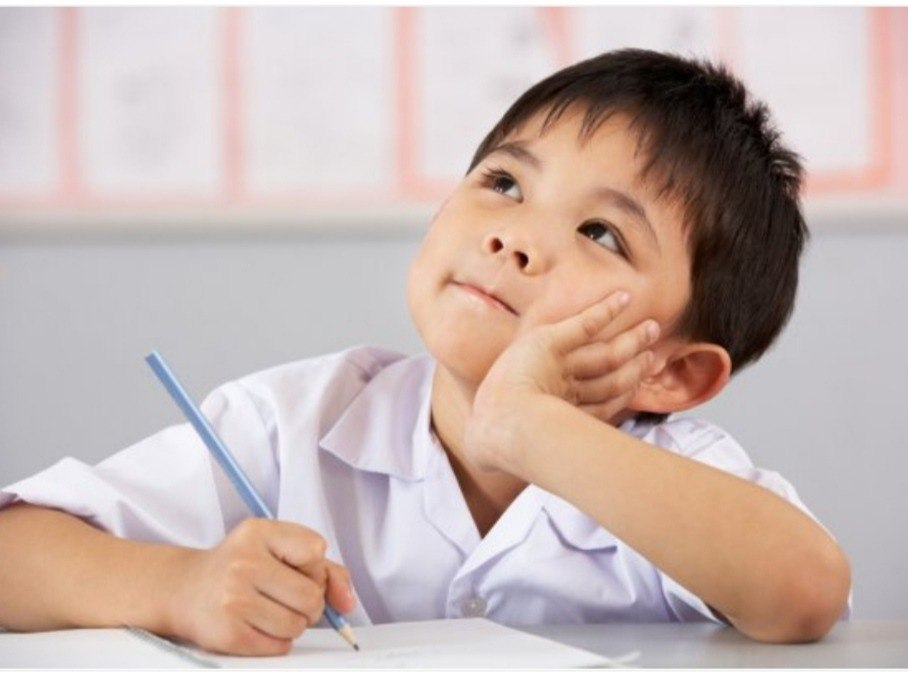 99    3
33    3
11   11
  1
54    2
    3
  9    3
  3    3
  1
36    2
    2
  9    3
  3    3
  1
Ответ:
НОД (54, 36, 99) = 3 ∙ 3 = 3² = 9
РЕШЕНИЕ ЗАДАЧ
Решение: 2) Разложим на простые множители числа: 56, 84 и 126:
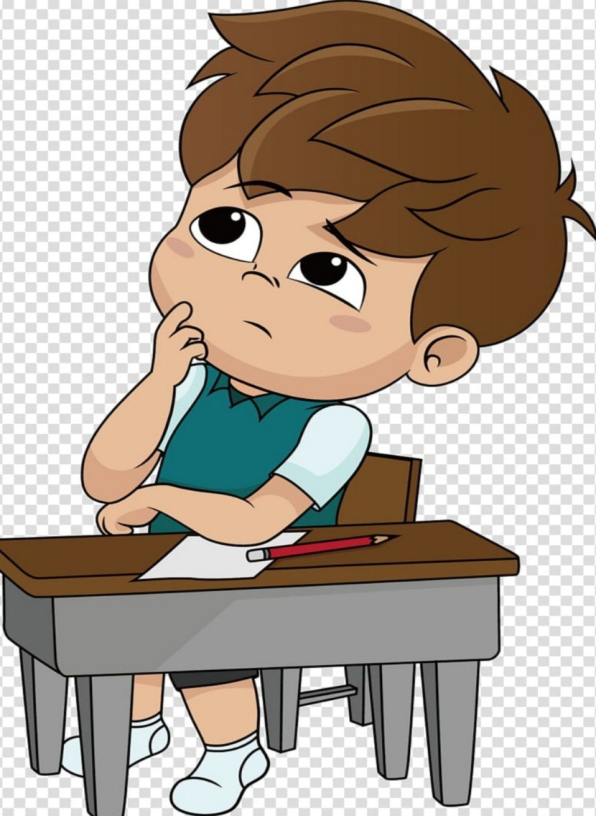 56    2
28    2
14    2
  7    7
  1
84    2
42    2
21    3
  7    7
  1
126   2
  63   3
  21   3
    7   7
    1
Ответ:
НОД (56, 84, 126) = 2 ∙ 7 = 14
РЕШЕНИЕ ЗАДАЧ
Ответ: 
НОД (a, b) = 2 ∙ 5² = 50;
НОД (a, b) = 2 ∙ 3 ∙ 5 = 30; 
НОД (a, b) = 5 ∙ 7 = 35;
НОД (a, b) = 2 ∙ 3 ∙ 7 = 42.
128. Найдите НОД (a, b), если:
а = 2² ∙ 5³ ∙ 17;   b = 2 ∙ 5² ∙ 13;
а = 2² ∙ 3² ∙ 5;     b = 2 ∙ 3 ∙ 5³;
а = 5 ∙ 7 ∙ 11;      b = 5² ∙ 7² ∙ 13;
а = 2 ∙ 3 ∙ 5² ∙ 7;  b = 2² ∙ 3 ∙ 7.
Повторяем! Для вычисления НОД выбираем наименьшую степень каждого общего множителя, затем их перемножаем.
РЕШЕНИЕ ЗАДАЧ
139. Выпишите все правильные дроби со знаменателем 18, числители и знаменатель которых взаимно простые числа.
Решение:
1, 2, 3, 4, 5, 6, 7, 8, 9, 10, 11, 12, 13, 14, 
15, 16, 17, 18.
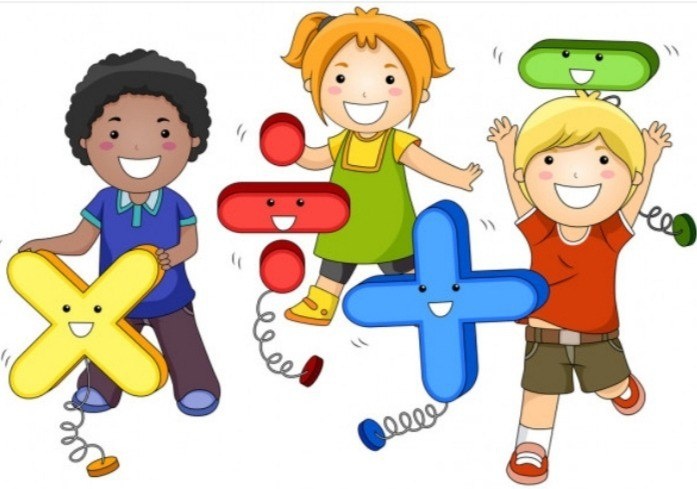 .
;
;
;
;
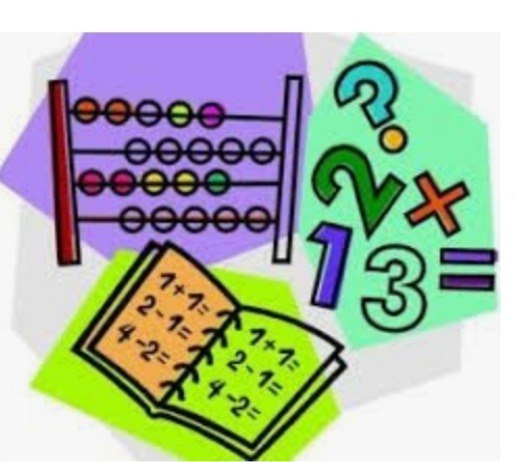 САМОСТОЯТЕЛЬНАЯ РАБОТА
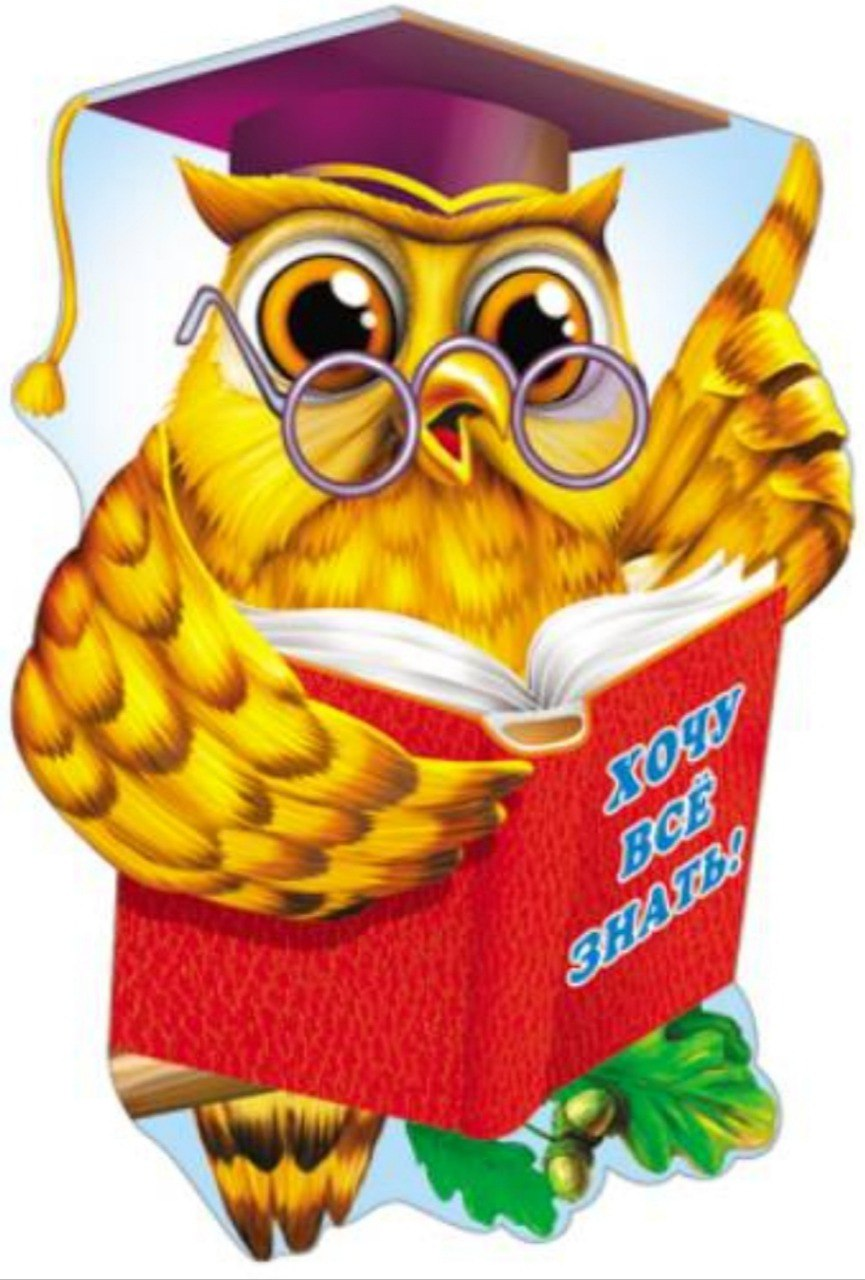 Решить задачи 
на странице 25  
 № 132, № 134, № 135